Web個別説明会
【企業/団体名】
開催日時　
月　日（　）　　：　　～　　：
対象：２０２６年３月卒・修了
●企業/団体説明





●説明会内容

●申込連絡先・締切　　
　月　日（　）　　：　　まで
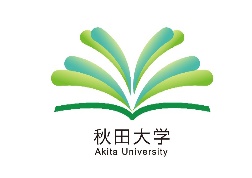 学生支援・就職課 就職推進担当
[Speaker Notes: ★印の箇所を入力してください。]
Web個別説明会
【○○株式会社】
記入例
開催日時　
３月１８日（火）　１６：３０～１７：３０
対象：２０２６年３月卒・修了
全学部・全学科対象
●企業/団体説明
　弊社は秋田で50年にわたり・・・・・・


●説明会内容
　弊社の理念と事業内容について紹介します。
　福利厚生についても・・・・・・・・・・・・・

●申込連絡先・締切　
　○○支社　採用担当　△△　△△
　xxxxxx@xxxxxxxxxx.co.jp
　３月１４日（金）　１２：００まで
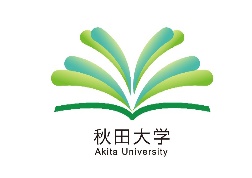 学生支援・就職課 就職推進担当
[Speaker Notes: ★印の箇所を入力してください。]